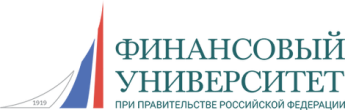 СМОЛЕНСКИЙ ФИЛИАЛ 
ФИНАНСОВОГО УНИВЕРСИТЕТА 
ПРИ ПРАВИТЕЛЬСТВЕ РОССИЙСКОЙ ФЕДЕРАЦИИ
Направление 38.03.01 «Экономика»,профиль «Финансы и кредит»профиль «Бухгалтерский учет, анализ и аудит»
КАФЕДРА «ЭКОНОМИКА И ФИНАНСЫ»
Обучение — это один из первых самостоятельных вкладов в себя
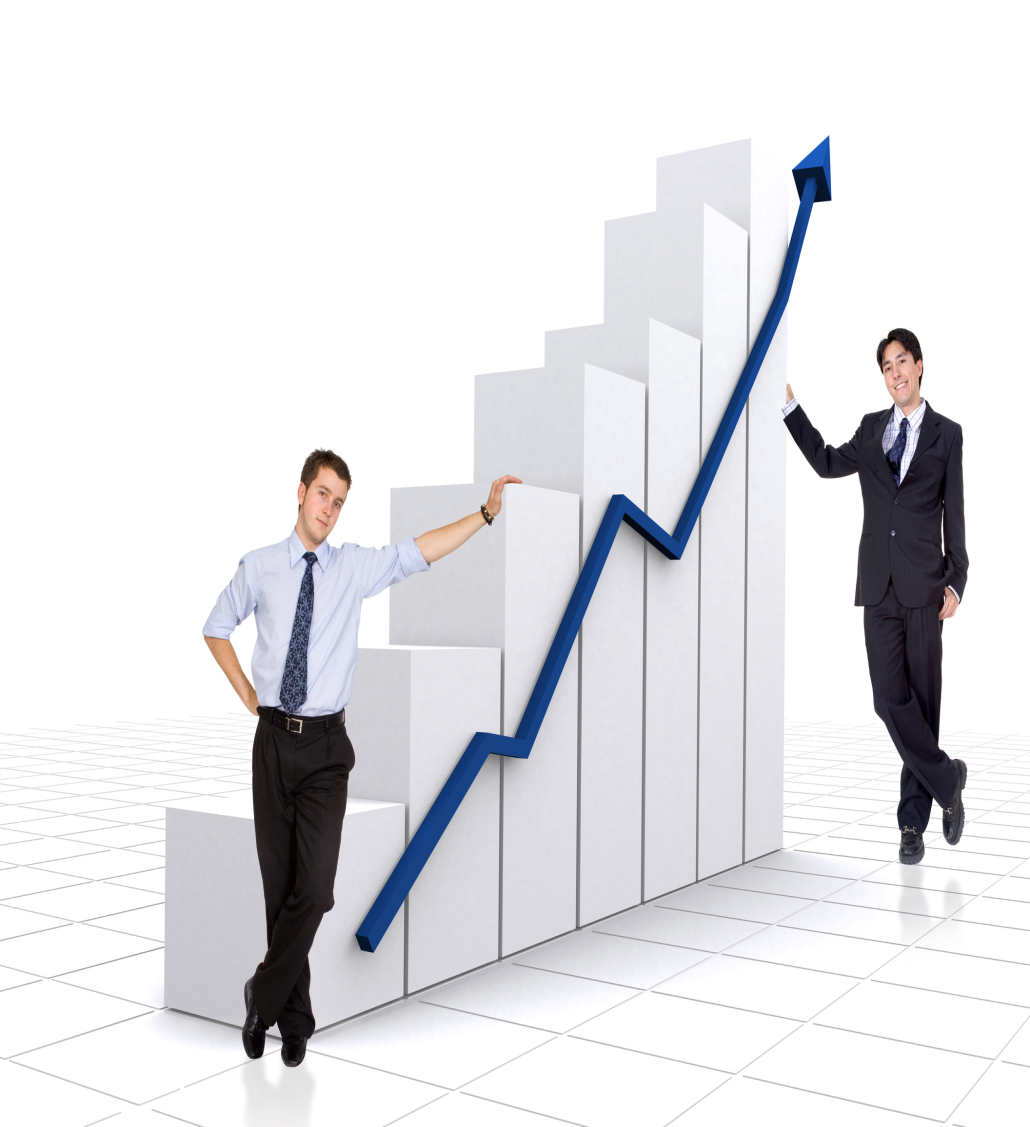 Диплом Университета обеспечивает дополнительные конкурентные преимущества при карьерном росте и устройстве на работу
Ступеньки роста
МИССИЯ КАФЕДРЫ «ЭКОНОМИКА И ФИНАНСЫ»
использование в образовательной деятельности результатов научно-исследовательских работ, новых знаний и достижений науки, исследовательского принципа обучения с целью подготовки высококвалифицированного экономического кадрового обеспечения для всех секторов экономики.
Преподавательский состав
Доктора наук, профессоры – 25%
Кандидаты наук, доценты -65%
Преподаватели из числа действующих руководителей и ведущих работников профильных организаций, предприятий и учреждений -10%,

.
Преподавание в магистратуре осуществляют профессора и доценты кафедры, авторы учебников, монографий, статей в рецензируемых научных журналах
Кафедра «Экономика и финансы»
Профессиональные компетенции выпускников профиля «Бухгалтерский учет, анализ и аудит»
организация и ведение бухгалтерского, финансового и управленческого учета любых участков деятельности экономических субъектов (ПКП-2);
применение методов экономического анализа, подготовки и представления аналитических обзоров, помогающих сформировать профессиональное суждение при принятии управленческих решений (ПКП-3);
подготовка и проведение аудиторских проверок, осуществления контрольных процедур и организации системы внутреннего контроля в организациях разного профиля и организационно-правовых форм (ПКП-4);
умение эффективно работать в среде специальных программных продуктов, применяемых для выполнения бухгалтерско- аналитических и контрольных функций в экономическом субъекте (ПКП-5).
Профессиональные компетенции выпускников профиля «Финансы и кредит»
выполнение профессиональных обязанностей по осуществлению текущей деятельности финансово-кредитных институтов, разработка современных финансовых и кредитных продуктов, реализация их на российском и международном финансовых рынках ПКП-1);
разработка прогнозов, стратегий и планов деятельности финансово-кредитных институтов; осуществление их мониторинга (ПКП-2);
расчёт, анализ и интерпретация финансовой информации,(ПКП- 4);
анализ и оценка рисков денежно-кредитной и финансовой сферы, осуществление мероприятий по их снижению, оценка эффективности использования финансовых инструментов (ПКП - 5).